Solutions for using STEM based curricular materials
Abi James, a.james@soton.ac.uk
Visiting Research Fellow, University of Southampton
Ron Stewart ron@altformatsolutions.com 
Managing Consultant, Altformats Solutions
Teresa Haven, Teresa.Haven@nau.edu 
Accessibility Analyst, Northern Arizona University
Agenda
Current Campus situation
You and Math
Standards and Guidelines
Coffee!
A.T Solutions for support STEM
Creating Accessible STEM
When they get to college …do students expect math?
Biology
Business
Economics
[Speaker Notes: Biology
Business
Stats and Economics]
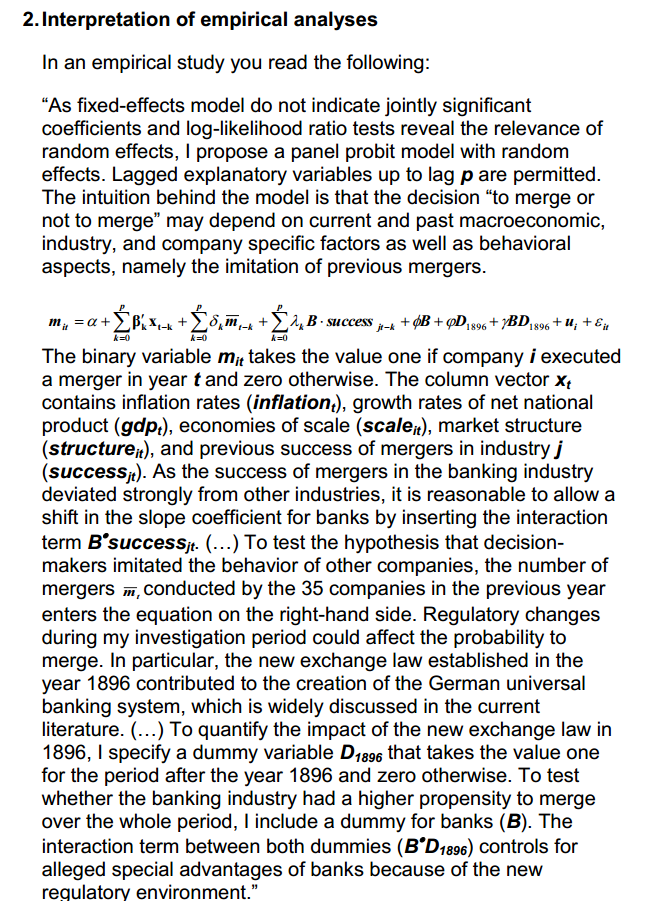 Which subject is this form?Manage-ment
[Speaker Notes: Screenshot from a management paper]
Textbook screen shot from? Philosophy
Some students might anticipate math content…
Chemistry
Engineering
[Speaker Notes: Oceanograhpy / Chemisty
Engineering]
Students that want to do math….
Math
Meteorology
Mathematics – the universal language?
“Mathematics: The only true universal language” New Scientist, Feb 2009
“Mathematics is the only language shared by all human beings regardless of culture, religion, or gender.”
But can it be accessible?
Typical Accessibility Requirements
Some users may want to
Zoom / re-size
Change colour, contrast
Search, index
Braille rendering
Use keyboard to navigate to and through content
Read aloud content with or without highlighting
So who needs accessible math?What A.T. do we need to support?
The challenge…. Not just screen reading
“ A student is struggling with dealing with the spreadsheet of numbers as she has narrow vision. So she can see selected bits - but makes it a challenge seeing the big picture and trends”
“When I’m doing maths problems I make careless errors and can’t spot them. So x2 becomes 2x when I turn the page. If I cross things out I don’t know if its part of solving the equation or my workings”
The difference between maths & text
Talking Maths: difference between math & text
Symbols in maths can mean different things: 
[AB]-1 
Could be read as:
“left parenthesis, boldface capital a, boldface capital b, right parenthesis, superscript minus one”
OR
“inverse of the matrix product, boldface capital a, boldface capital b”
Math: non-linear representation & ambiguity
Accurate reading of maths:
Mathematical semantics
If possible to drill down into the semantics of an equation then 
Audio representation of the notation may be more valuable & put less strain on their working memory capacity
However, mathematical semantics may have consistent notation but not a consistent vocabulary.
Need to consider context and localisation
Context and localisation example
Then there are symbols
STEM Standards & Guidelines: What should we be doing?
WCAG “5.7 Markup and style sheets rather than images”
WCAG-COGA cognitive working group covering maths difficulties
HTML5 & ePub3 using MathML
Guidelines on images e.g Diagram Centre Image Description Guidelines 2015
Guidelines on converting LaTeX to accessible formats University of Bath process
How can we make STEM accessible without…
Standards to test against?
Techniques for accessibility solutions?
Assistive tools to test with?
What is needed for Interoperability?
Content 
Standards
Assistive 
Technology.
Viewer
Content
Type-set
Encoding 
Standards
Technical 
Standards